eB Minute
October 2021
Schedule Refresher
Schedule Details
Most important:
Project Start Date

All others are defaultsettings

Schedule Manager Rolecan re-assign that roleto another user who is onthe project

Don’t forget to click the Save button (top, right)
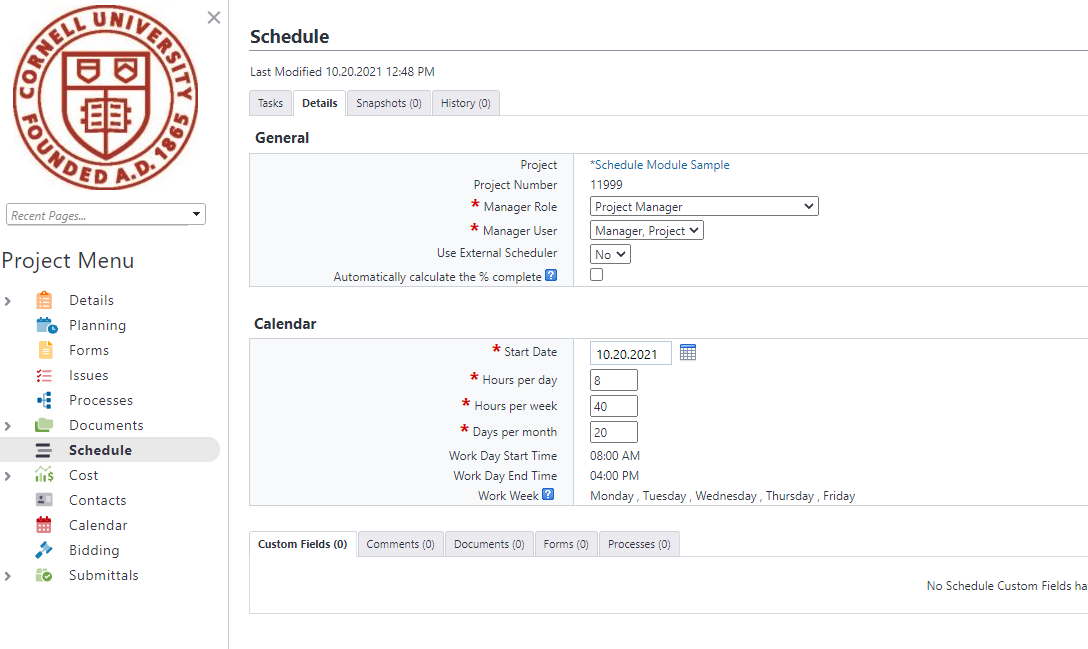 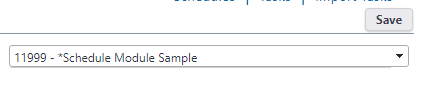 Schedule Refresher
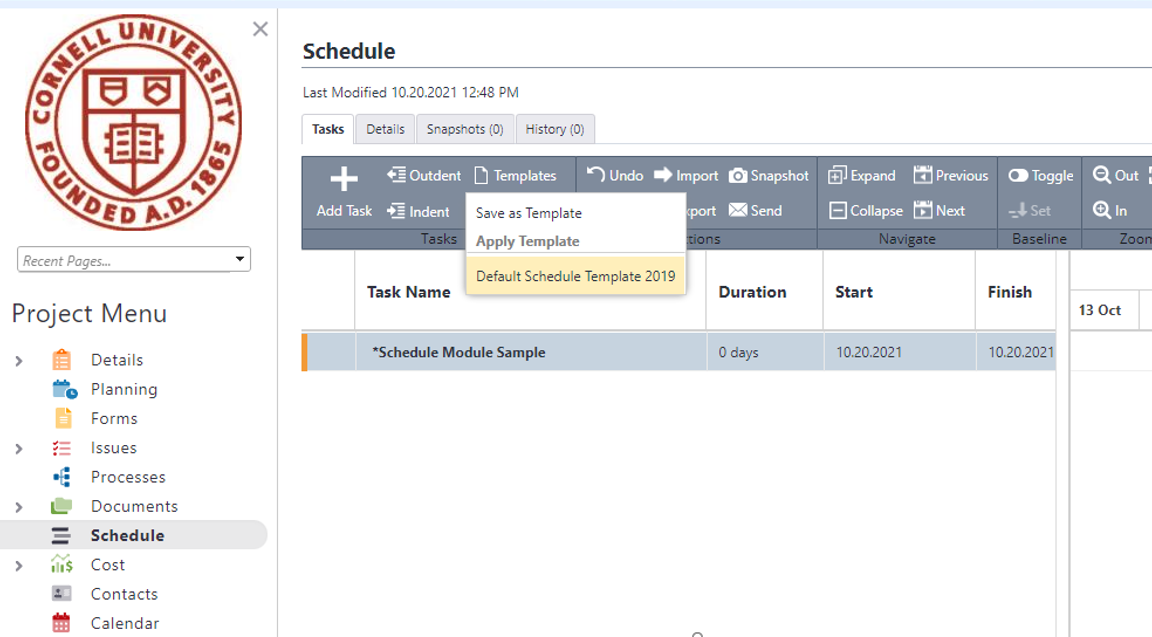 Schedule Tasks

Most important:
Apply Template

Only one templateavailable that contains requiredMaster Tasks

Do not use Importfunction to bring schedule in from other programs:  	WHY?  Master Tasks will not be included
Important: Master Tasks are used throughout reports and dashboards
Schedule Refresher
Schedule Tasks

Dialog Box
Keep Default selection
“Add as a last activity . . .”

Click the Apply button
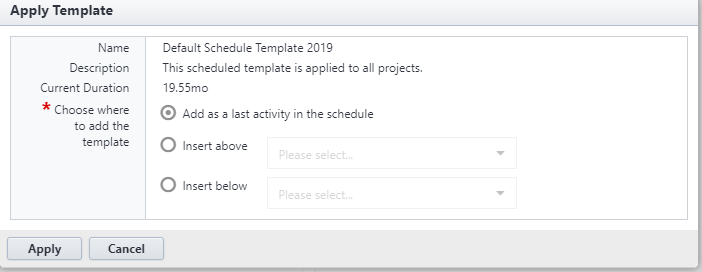 Schedule Refresher
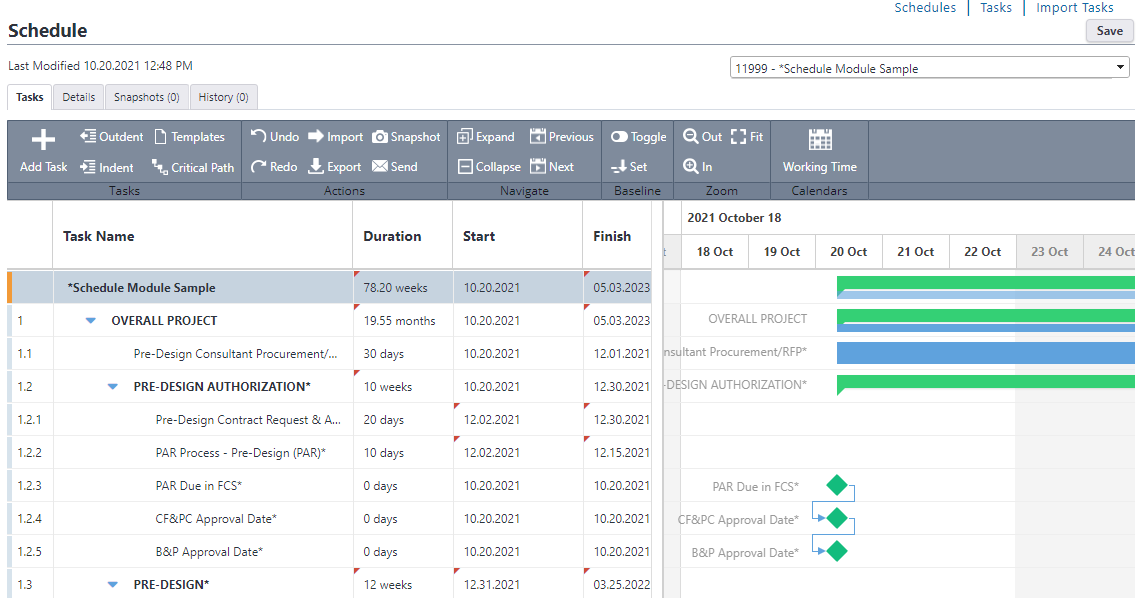 ResultDon’t forget toclick the Save button (top, right)
Schedule Refresher
Adding 
Columns
(each project)
# 
Master Task
Predecessor
Save is notrequired tokeep addedcolumns inview


Important: Master Tasks are used throughout reports and dashboards
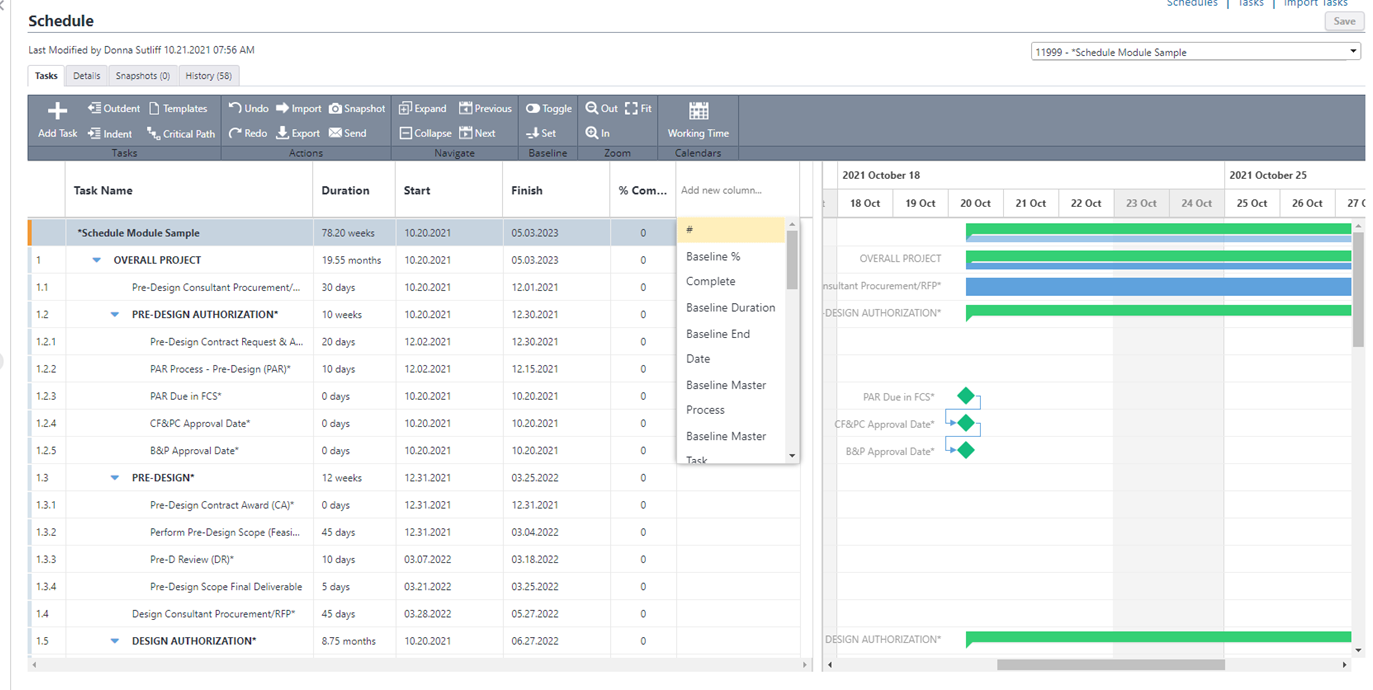 Schedule Refresher
Rearranging
Columns

Drag andDrop to
Create theView You
Prefer

Edit
Schedule
Tasks
Don’t forget toclick the Save button (top, right)


Important: Master Tasks are used throughout reports and dashboards
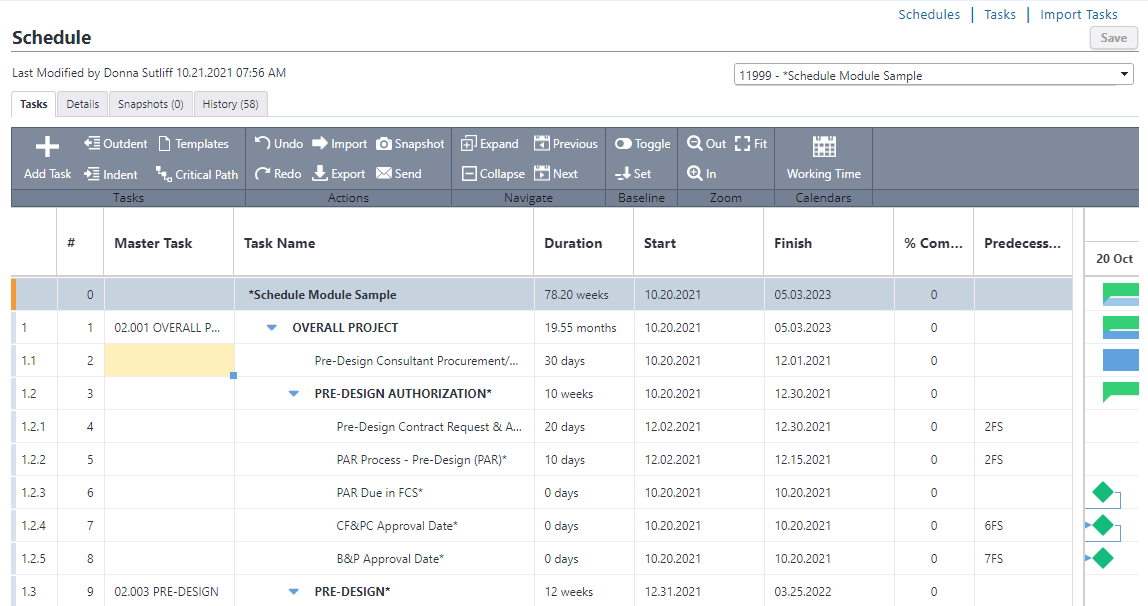 Schedule Refresher
Master Tasks
2.001 OVERALL PROJECT
2.003 PRE-DESIGN
2.004 ARCHITECT SELECTION
2.005 DESIGN
2.006 BID
2.007 CONSTRUCTION
2.008 SUBSTANTIAL COMPLETION
2.009 CLOSE OUT
Important: Master Tasks are used throughout reports and dashboards
Reports – Contractor Information
High Level Report Filter  - Find potential companies to invite to bid
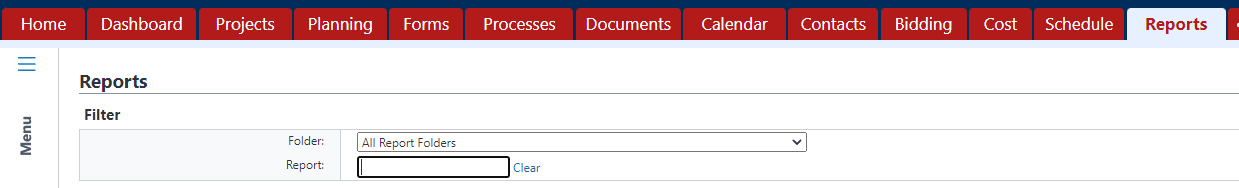 https://app.e-builder.net/da2/Reports/index.aspx
Questions?